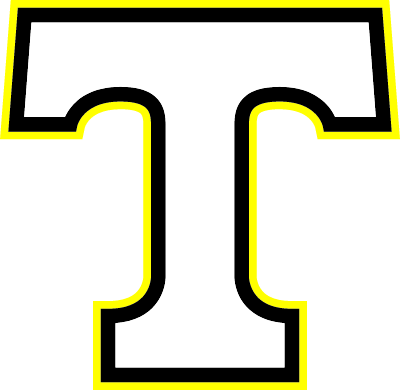 Elementary Night
THS Home Conference Games
Dec 13 &20,  Jan 10, 24 &31, Feb 7           
                   JV starts 4:00pm
All JES, Riverbend, HES, Jonathan Valley Elem students will get in FREE to the above games and are encouraged to wear their school shirts, black & gold or THS shirts! Students will meet in the lobby at end of second quarter of varsity girls  and will be able to go onto the court at halftime and be recognized.! Go Mounties #ALLIN